Název
Autor
Obr. 1
Použité zdroje:


Fotodokumentace:
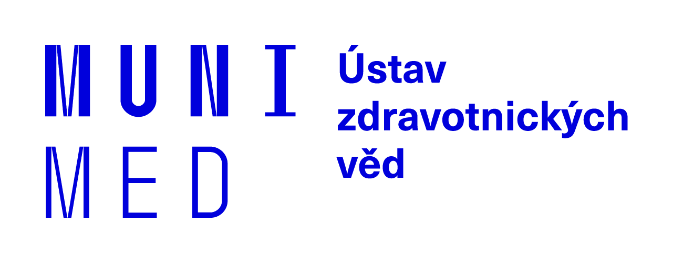